а
о
у
ё
ы
э
ю
я
и
Ё
1.Вспомнить всё о букве ё.
2. Беседа по тексту.
3. Чтение текста.
4.Выразительное чтение текста.
5. Итоги урока.
Два звука
   [й о]
Один звук
      [о]
слёзы
ёрш
ёлка
ёжик
лёд
мёд
пчёлы
поёт
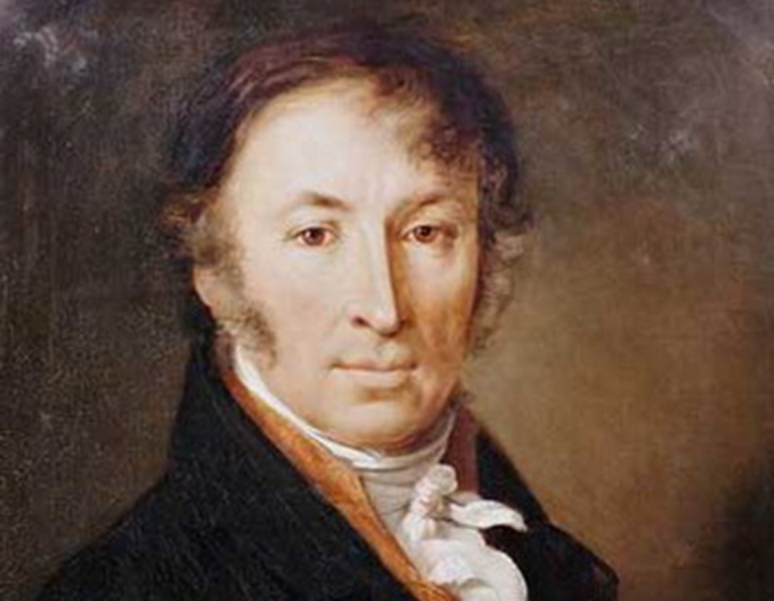 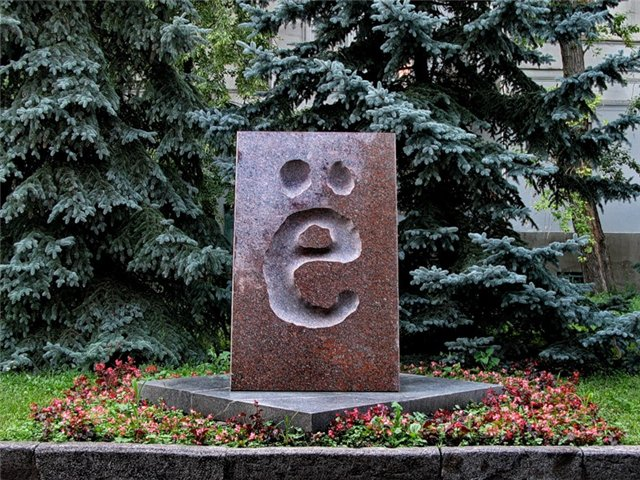 блёстки                     освещённый
смоляной                  новый
свежий                      сделанный из смолы
озарённый                 блестящие искорки
Я  узнал…
Я удивился…
Я запомнил…
Я пока не умею…
Мне надо научиться…
У меня пока не получается…
Интернет – ресурсы
1.Ранько Елена Алексеевна учитель начальных классов МАОУ лицей №21г. Иваново
 http://elenaranko.ucoz.ru/
2. http://forum.searchengines.ru/showthread.php?t=629698&page=12
3. http://cwer.ws/sphinx/?s=книга&page=49